PSAM 16 – 2022
Steven Prescott
Steven.Prescott@inl.gov
James Knudsen
Stephen Ted Wood
Coauthors
Automated Fire PRA Scenario Modeling in SAPHIRE Using FRI3D
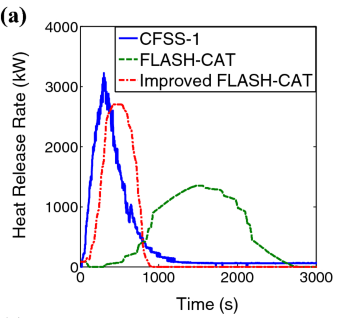 Fire Risk Analysis
Spatial Information
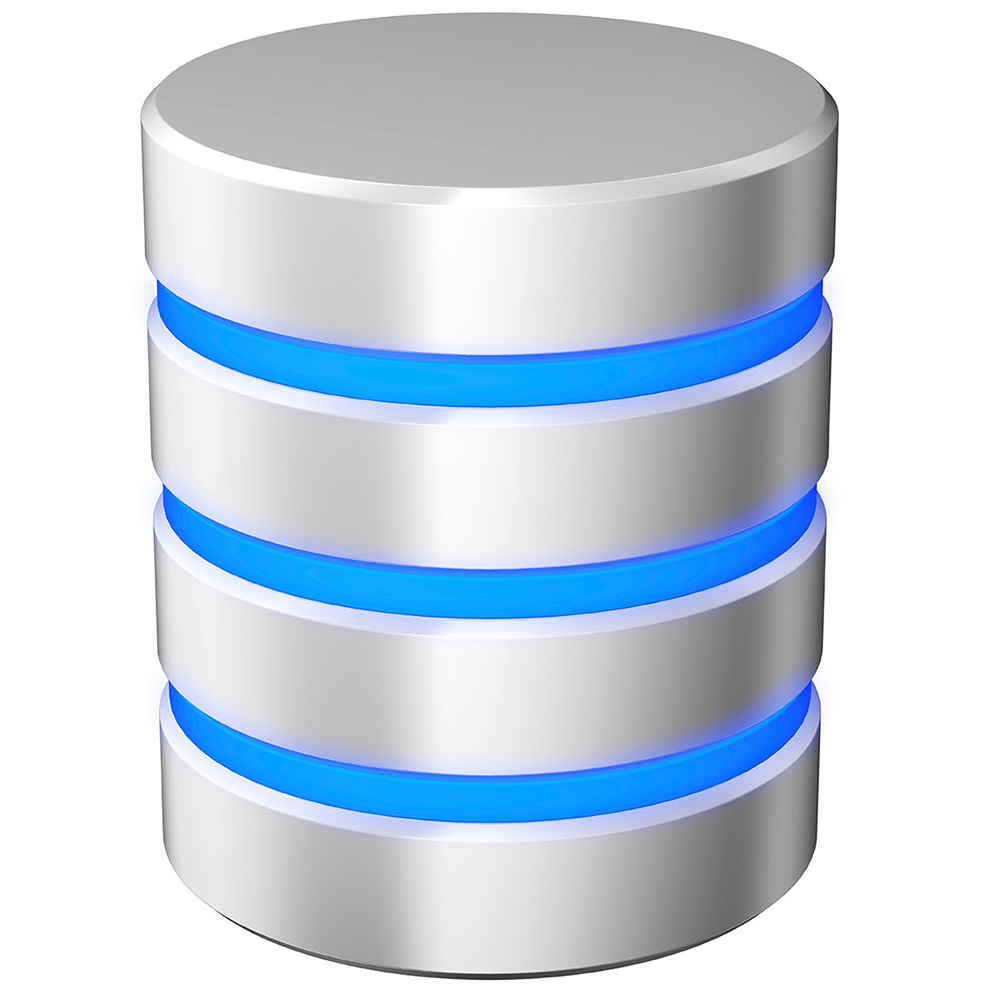 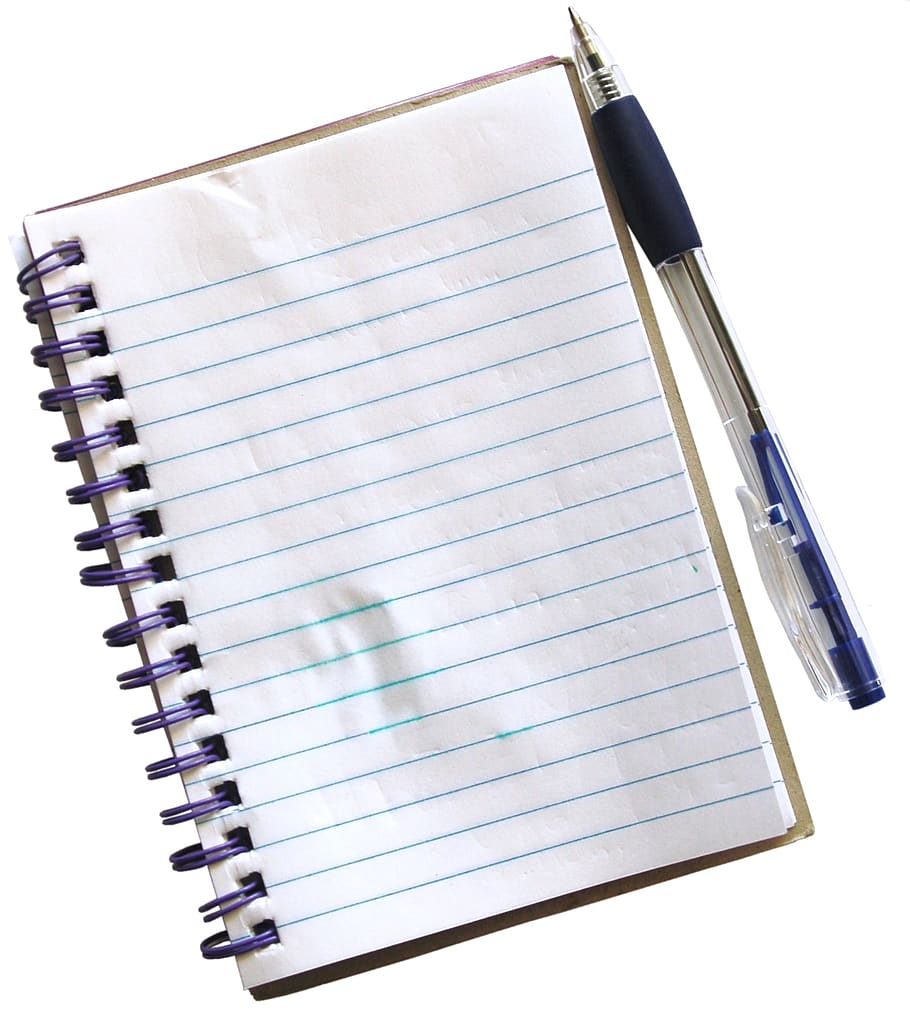 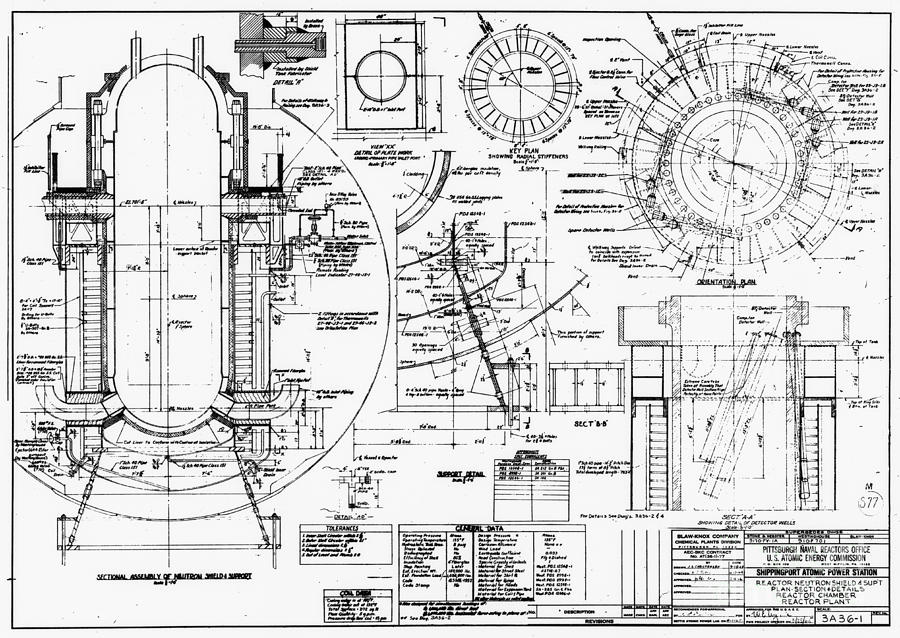 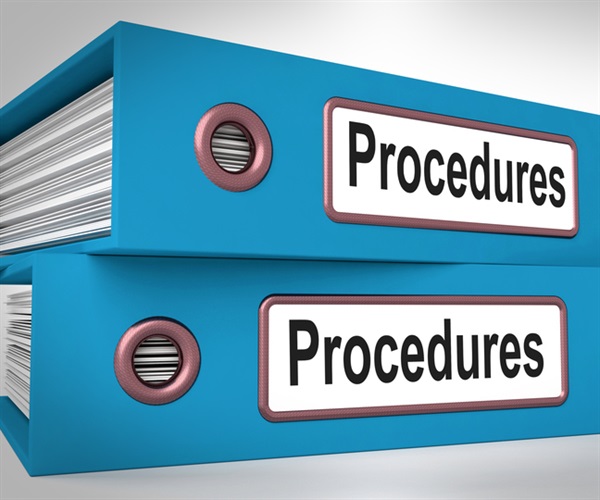 Calculation Methods
Plant Database
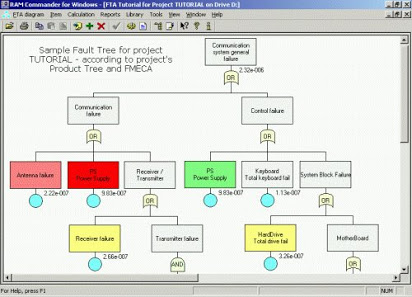 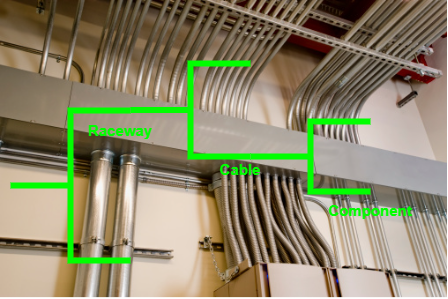 Walkdown Notes
Operator Procedures
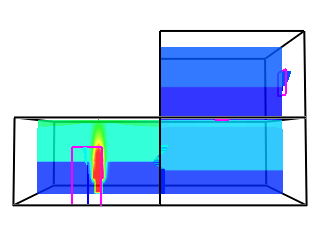 Cable Tracing
(Logic Model)
PRA Model
Fire Simulation Models
2
Fire Risk Investigation in 3D (FRI3D)
Combine multiple tools and methods to automate many fire PRA tasks 
Import existing models/data
Link 3D spatial information
FLASH-CATS
CFAST fire simulation
Calculate component failures
Generate scenarios
Run PRA model
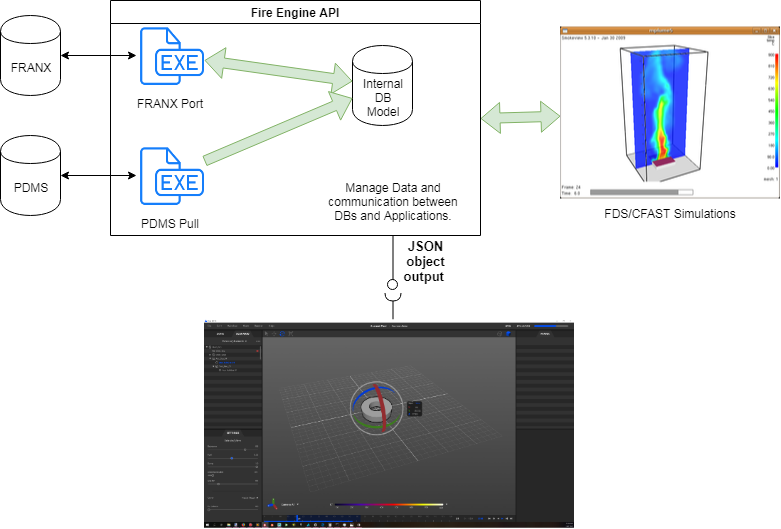 3
FRI3D User Interface
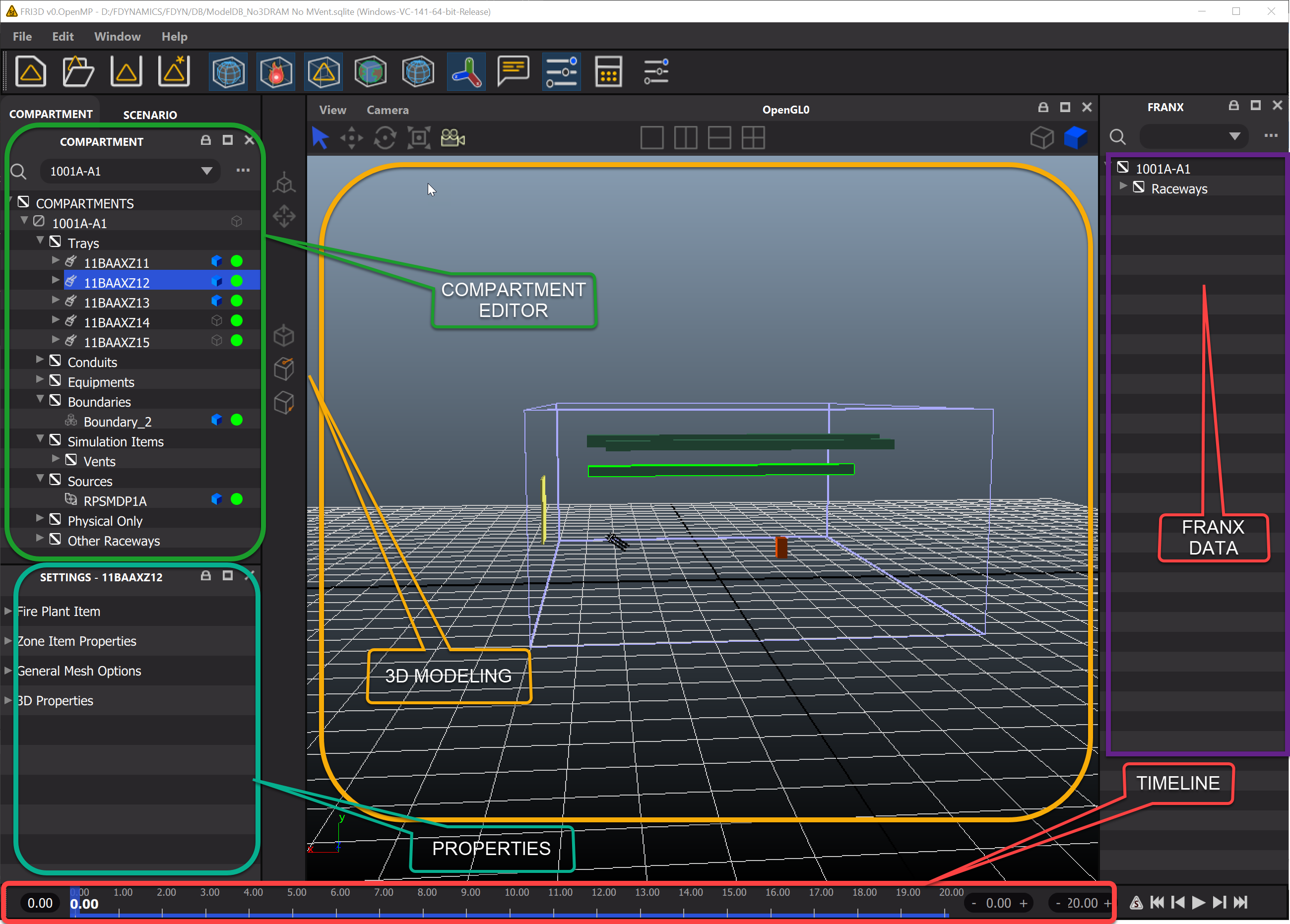 Left – Current compartment data
Center – 3D
Right – Trace logic
Bottom – Failure timeline
4
FRI3D Automated Scenario Generation
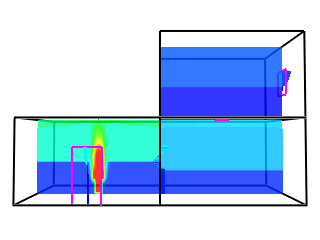 Physics Sim 
(CFAST)
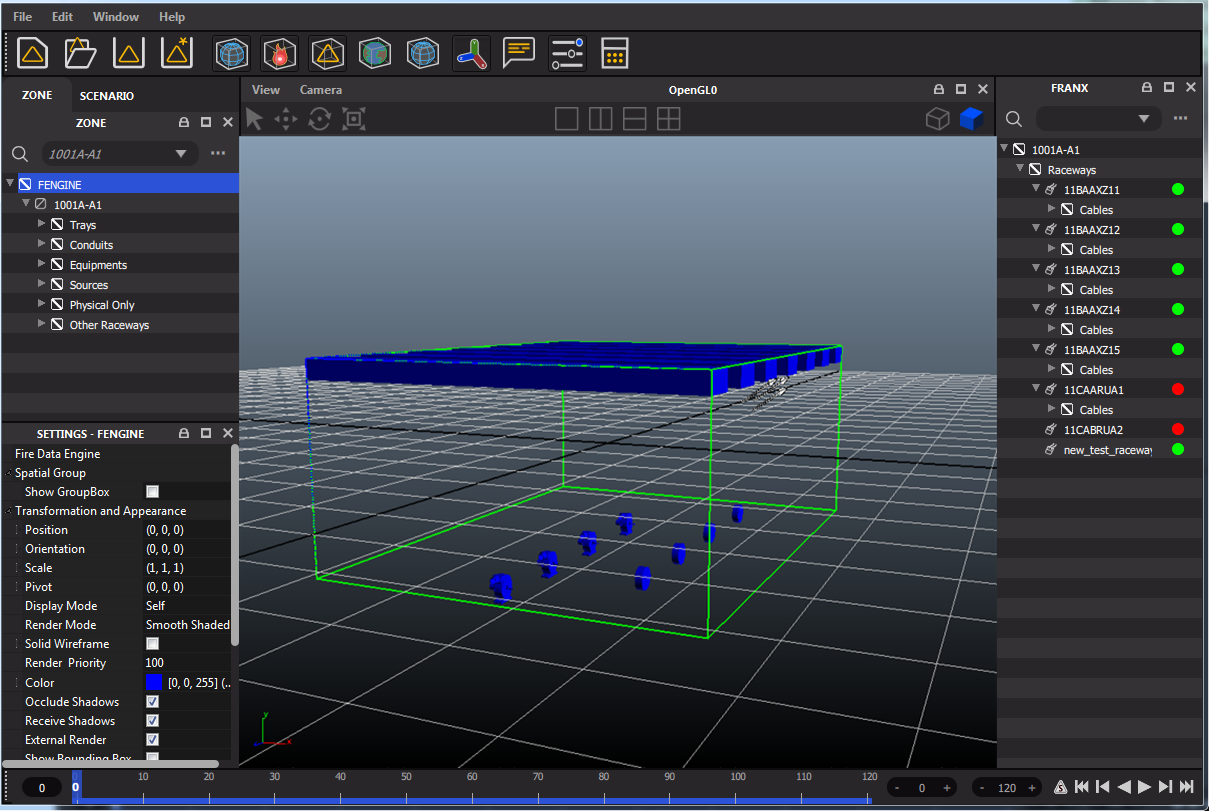 1
Secondary 
Combustibles
(FLASH-CATS)
2
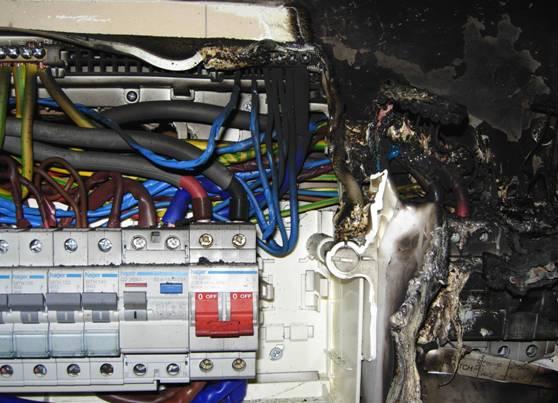 4
5
New Scenario
3
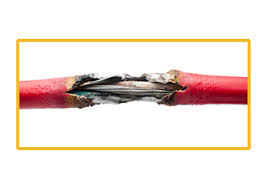 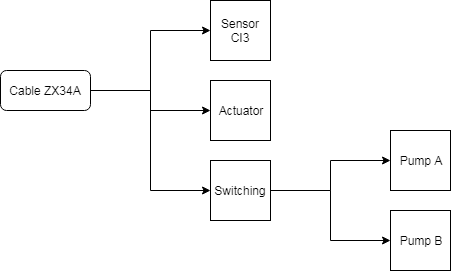 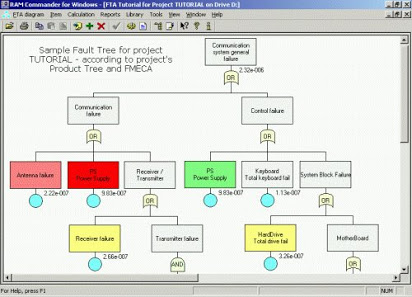 Determine Failures
(Heat Soak or THIEF calcs.)
Result Probability
Logic for Disabling Components
5
How to Do Fire Modeling in SAPHIRE
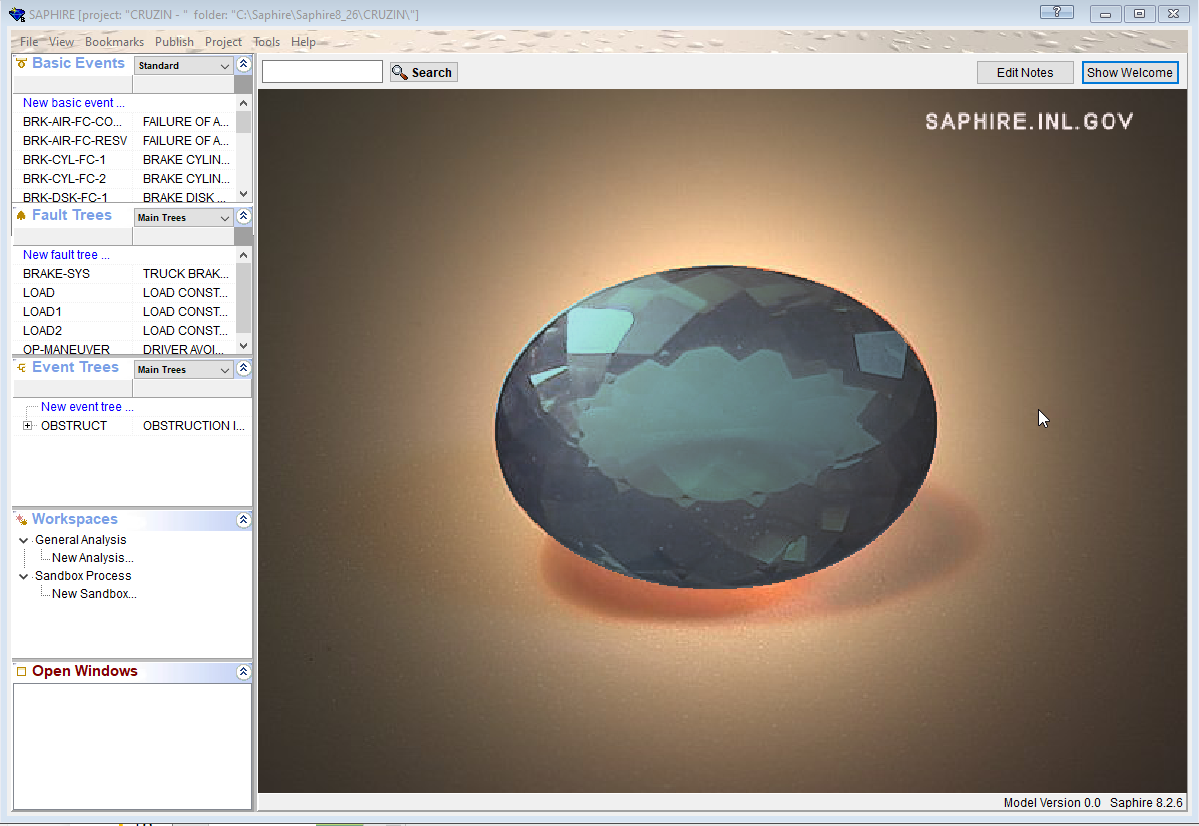 Initiating Events
Event Trees
Flag Sets
Linkage Rules
6
SAPHIRE Fire PRA (Initiating Event)
Step 1 – Create an initiating event for each scenario
Frequency is set to (ignition frequency * non-suppression probability * severity factor)
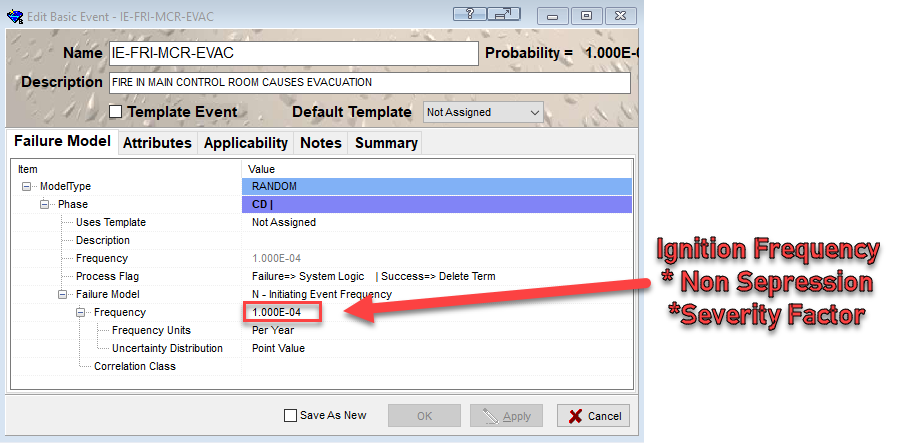 7
SAPHIRE Fire PRA (Event Trees)
Step 2 – Create an event tree for each fire scenario
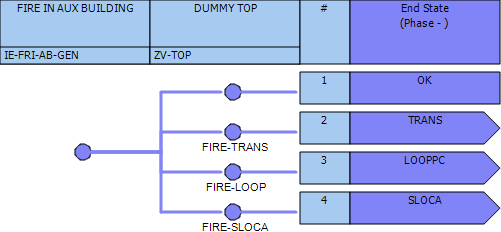 8
SAPHIRE Fire PRA (Target Sets)
Step 3 – Create a flag set for each scenario containing all the scenarios failed basic events being set to a true house event
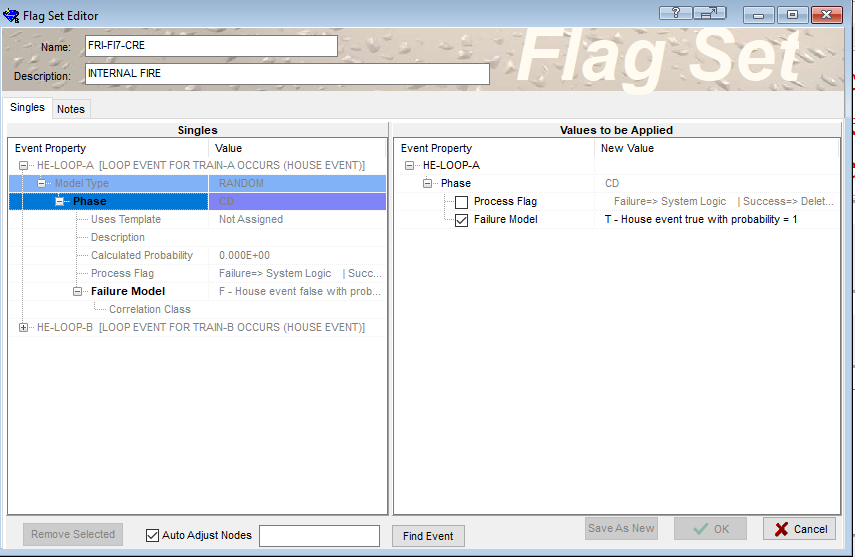 9
SAPHIRE Fire PRA (Linkage Rules)
Step 4 – Add a linkage rule for the even tree to apply the associated Flag set
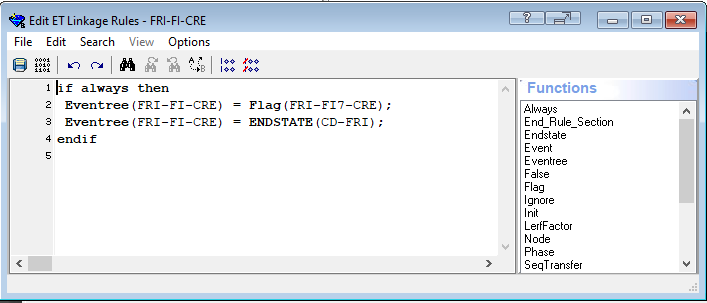 10
SAPHIRE Fire PRA (Solving)
Step 5 – Quantify to fire core damage end state (group under an event tree group for easy access)
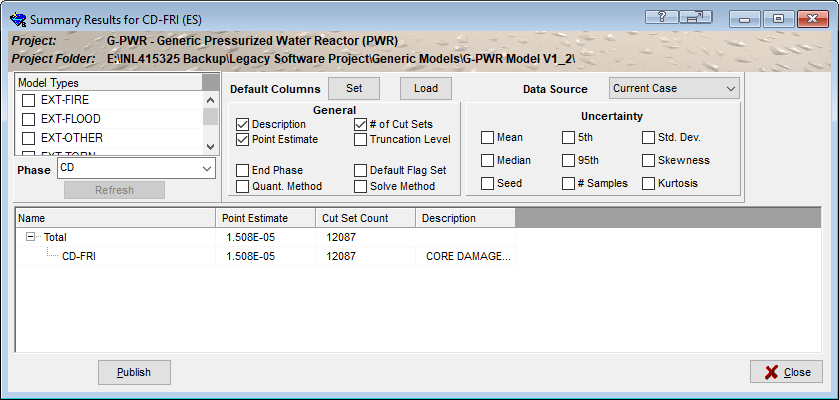 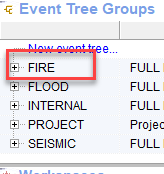 11
Auto Generating Fire PRA
SAPHIRE MARD
SAPHIRE Macro execution
12
SAPHIRE MARD Input
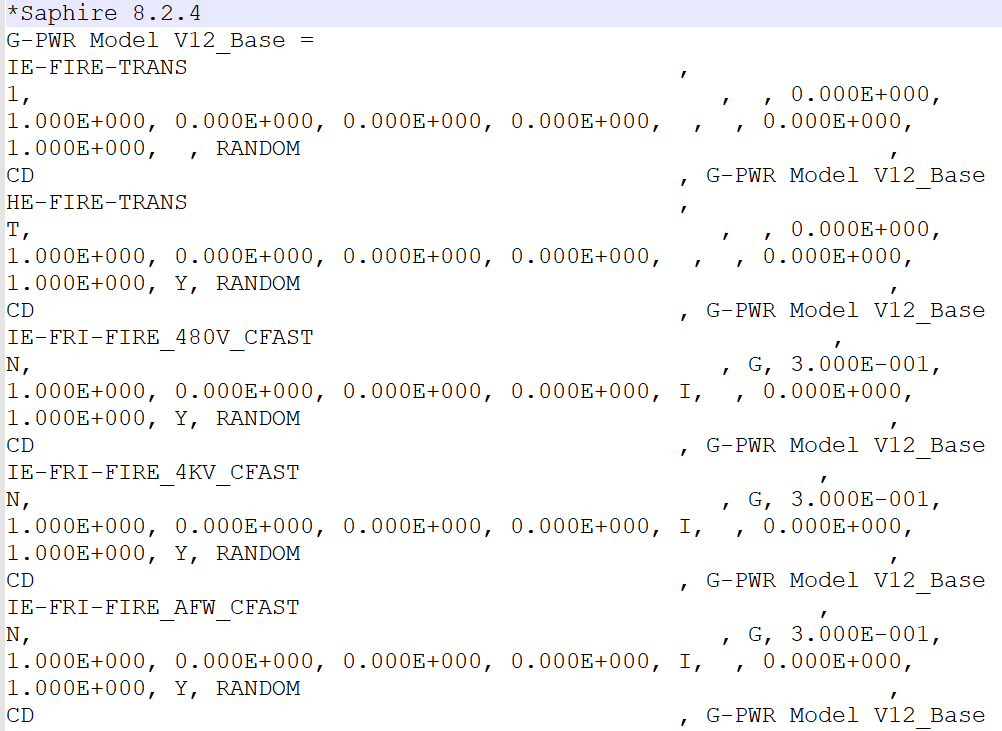 Text-based version of the model
Allows for manual search and replace or software  modification
Update new rates for basic events
Comparison
13
SAPHIRE Macro Input
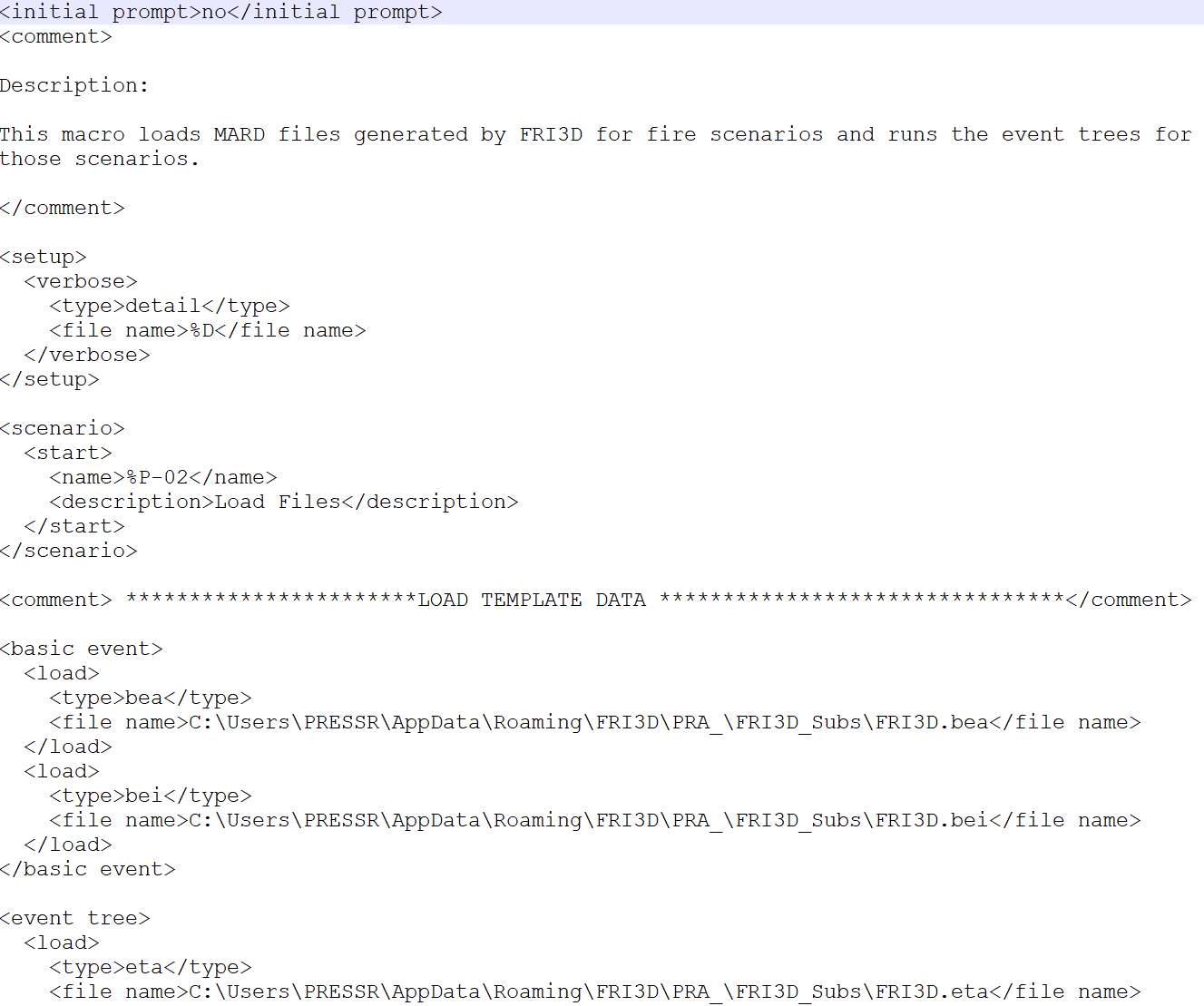 Scripts that can be run in SAPHIRE
XML based
Import MARD
Quantify 
Generate reports
14
FRI3D Demo – Generic PWR Model
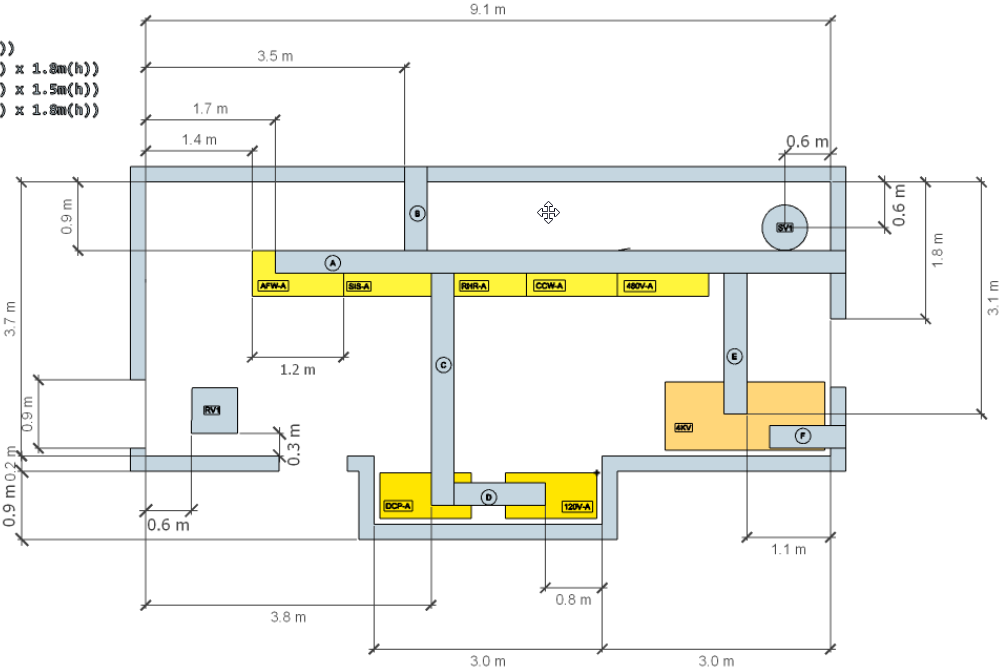 Layout for generic PWR
Switch gear room
AFW, SIS, RHR, CCW, 480v cabinets
4KV power
DC power
Cables logic to components
15
Video
16